9-12 décembre 2023
WebTV Post -ASH®
Actualités 2023 et perspectives dans la prise en charge de la LLC
Dr Anne-Sophie MICHALLET
Pr Romain GUIEZE
Pr Anne QUINQUENEL
Dr Marie-Sarah DILHUYDY
Hôpital  Estaing
CHU Clermont-Fd
Hôpital Robert Debré 
CHU Reims
Centre Léon Bérard
Lyon
Hôpital du Haut-Lévèque
CHU de Bordeaux
Anne-Sophie MICHALLET
Invitation(s) congrès et présentations
NC
Table(s) ronde(s) scientifique(s)
NC
Ecriture d’article(s) scientifique(s)
NC
9-12 décembre 2023
9-12 décembre 2023
WebTV Post -ASH®
Actualités 2023 et perspectives dans la prise en charge de la LLC
Dr Marie-Sarah DILHUYDY
Hôpital du Haut-Lévèque
CHU de Bordeaux
Marie-Sarah DILHUYDY
Invitation(s) congrès et présentations
Janssen, AstraZeneca, AbbVie
Table(s) ronde(s) scientifique(s)
Janssen, AstraZeneca, AbbVie
Ecriture d’article(s) scientifique(s)
Néant
9-12 décembre 2023
Etude GAIA CLL13
Comparaison de l'ICT à l'association Vénétoclax + anti-CD20
M. Fürstenau et al, ASH®  2023, Abs.#635
9-12 décembre 2023
Etude GAIA
Design de l’étude
Patients (N=926)
Patients FIT atteints de LLC
Naïfs de traitement
Sans altération TP53 (Evaluation centralisée)
CIT
FCR ≤ 65 ans, BR > 65 ans
Objectif primaire :
Taux de MRD non detectable à 15 mois
SSP
Objectifs secondaires :
Alpha split (0,025 chacun)
IC à 97,5%.
RV
Rituximab, Vénétoclax
FD 12 mois
R
GV
Obinutuzumab, Vénétoclax
FD 12 mois
GIV
Obinutuzumab, Ibrutinib, Vénétoclax
12-36 mois
M. Fürstenau et al, ASH®  2023, Abs.#635
9-12 décembre 2023
Etude GAIA
Comparaisons des SSP :
GIV vs CIT
HR 0,30 (97,5%CI) : 0,19-0,47
p<0,001
GIV vs RV
HR 0,38 (97,5%CI) : 0,24-0,59
p<0,001
GIV vs GV
HR 0,63 (97,5%CI) : 0,39-1,02
p<0,03
GV vs CIT
HR 0,47 (97,5%CI) : 0,32-0,69
p<0,001
GV vs RV
HR 0,57 (97,5%CI) : 0,38-0,84
p=0,001
RV vs CIT
HR 0,78 (97,5%CI) : 0,55-1,10
p=0,1
Survie Sans Progression
Survie Sans Progression
M. Fürstenau et al, ASH®  2023, Abs.#635
9-12 décembre 2023
Etude GAIA
SSP selon le statut mutationnel IGHV
IGHV non muté
IGHV Muté
GIV vs CIT
HR 0,27 (IC97,5%) : 0,17-0,42
p<0,001
GIV vs RV
HR 0,40 (IC97,5%) : 0,25-0,63
p<0,001
GIV vs GV
HR 0,58 (IC97,5%) : 0,36-0,94
p=0,025
GV vs CIT
HR 0,45 (IC97,5%) : 0,31-0,66
p<0,001
GV vs RV
HR 0,65 (IC97,5%) : 0,45-0,96
p=0,030
RV vs CIT
HR 0,66 (IC97,5%) : 0,46-0,92
p=0,016
GIV vs CIT
HR 0,40 (IC97,5%) : 0,17-0,92
p=0,030
GIV vs RV
HR 0,34 (IC97,5%) : 0,15-0,77
p=0,010
GIV vs GV
HR 0,87 (IC97,5%) : 0,33-2,31
p=0,774
GV vs CIT
HR 0,45 (IC97,5%) : 0,20-1,05
p=0,063
GV vs RV
HR 0,40 (IC97,5%) : 0,18-0,91
p=0,028
RV vs CIT
HR 1,13 (IC97,5%) : 0,59-2,15
p=0,0720
M. Fürstenau et al, ASH®  2023, Abs.#635
9-12 décembre 2023
Etude GAIA
Survie Globale
Comparaison des SG :
GIV vs CIT
HR 0,58 (IC97,5%) : 0,24-1,38
p=0,15
GIV vs RV
HR 1,25 (IC97,5%) : 0,46-3,43
p=0,62
GIV vs GV
HR 1,00 (IC97,5%) : 0,39-2,61
p=0,99
GV vs CIT
HR 0,58 (IC97,5%) : 0,24-1,38
p=0,15
GV vs RV
HR 1,25 (IC97,5%) : 0,46-3,43
p=0,62
RV vs CIT
HR 0,46 (IC97,5%) : 0,18-1,17
p=0,056
Survie Globale
M. Fürstenau et al, ASH®  2023, Abs.#635
9-12 décembre 2023
Etude GAIA
Corrélation entre MRD et SSP (bras GV/GIV)
MRD évaluée par NGS dans le sang à M15
SSP selon MRD à M15
SSP selon MRD et réponse à M15
4,8
9,2
13,5
20,1
0,9
4,3
5,7
5,6
3,8
6,6
8,2
24,5
14,0
11,8
9,5
6,6
66,2
15,3
60,3
13,5
8,7
≥10-6 & < 10-4 vs uMRD ≤10-6
HR = 2,18 (IC95% : 1,32-3,61)

≥10-4 vs ≥10-6 & < 10-4
HR = 4,51 (IC95% : 2,42-8,41)
4,2
5,7
16,9
13,5
23,6
22,7
CIT
RV
GV
GIV
< 10-6
>10-6 & <10-5
<10-5 Nef.10-6
>10-5 & <10-4
<10-4 Nef.10-5
>10-4 & <10-2
>10-2
Manquant
uMRD <10-6
≥10-6 & <10-4
≥10-4
CR & <10-6
CR & ≥ 10-6
PR & <10-6
PR & ≥ 10-6
M. Fürstenau et al, ASH®  2023, Abs.#635
9-12 décembre 2023
Etude GAIA
Tolérance
EI cardiaques et hypertension
Infections
Événements indésirables
CIT Chimio-immunothérapie
RV Rituximab, Vénétoclax
132
15
1230
122
GV Obinutuzumab, Vénétoclax
GIV Obinutuzumab, Ibrutinib Vénétoclax
108
12
894
89
801
9
713
8
7
7
6
5
33
296
20
178
170
14
140
40
Événements indésirables
Infections
EI cardiaques
Hypertension
Infections CTC Gr3-5
EI CTC Gr3-5
Événements pour 1000 patients-mois sur la base de la période de traitement
Période de traitement : du début du traitement jusqu'à la fin du traitement + 84 jours ou jusqu'au début du premier traitement ultérieur, selon ce qui se produit en premier.
M. Fürstenau et al, ASH®  2023, Abs.#635
9-12 décembre 2023
Suivi à 10 ans de l'étude de phase II du NIH
10 ans de recul pour l'Ibrutinib
A. Wiestner et al, ASH®  2023, Abs. #201
9-12 décembre 2023
Phase II Ibrutinib en monothérapie
Design et Caractéristiques patients
Patients (N=84)
LLC/SSL
Altération de TP53 (del17p, mutation TP53)
≥65 ans
Centre unique
Phase 2
Étude à l'initiative de l’investigateur
NCT01500733
Ibrutinib
420 mg/j
Réponse
À 6 mois
Maintenance  jusqu'à progression ou toxicité
R
A. Wiestner et al, ASH®  2023, Abs. #201
9-12 décembre 2023
Phase II Ibrutinib en monothérapie
Effets indésirables et arrêts de traitement
Profil d'EI cohérent avec le précédent, mis à jour uniquement pour les EI sévères et les nouveaux EIs de Gr ≥3 (à partir de 2019, le protocole ne saisit que les nouveaux EI Gr ≥3 , les EI sévères, les Ups).
EIs non hématologiques de grade 3 ou 4 liés au traitement chez 2 patients ou plus :
Infection pulmonaire (11,6%)
Fibrillation auriculaire (10,5%)
Hypertension (8,3%)
Tumeur (7,1%)
Éruption maculo-papulaire (3,6 %)
2 (2,4%) patients souffrant chacun d'arthrite, de sinusite, d'hématome, de syncope
A. Wiestner et al, ASH®  2023, Abs. #201
9-12 décembre 2023
Phase II Ibrutinib en monothérapie
Survie sans progression
Tous les patients
Selon altération de TP53
p = 0,0038
Présent
Absent
Médiane de SSP
85,9 mois
A. Wiestner et al, ASH®  2023, Abs. #201
9-12 décembre 2023
Phase II Ibrutinib en monothérapie
Survie Globale
Tous les patients
Selon les altérations de TP53
p = 0,0036
Présent
Absent
SG médiane non atteinte
61,6 à 117 mois
A. Wiestner et al, ASH®  2023, Abs. #201
9-12 décembre 2023
Etude ELEVATE-TN
Suivi à 6 ans
J. P. Sharman et al, ASH®  2023, Abs. #636
9-12 décembre 2023
Etude ELEVATE-TN
Design de l’étude
Inclusion (N=535)
≥65 ans, ou >18 à < 65 ans avec :
Clairance de la créatinine 30-69mL/min
Score CIRS-G > 6
LLC naïf de ttt nécessitant un traitement selon les critères iwCLL 2008
ECOG PS < 2
Exclusion
Maladie cardiovasculaire importante
Stratification
Del(17p), oui vs non
ECOG PS 0-1 vs 2
Région géographique
Objectif primaire :
SSP (évaluée par l'IRC) :A+O vs O + CIb
Objectifs secondaires :
SSP (évaluée par l'IRC) :A vs O + CIb
SSP (évaluée par INV)
ORR (IRC et INV évalués)
TTNT
SG
uMRD
Tolérance
A + O
O + CIb
R
1:1:1
A
*A: Acalabrutinib ; Clb Chlorambucil ; O : Obinutuzumab
Le cross over du bras O+Clb au bras A est confirmé par l’IRC
Note : après l'analyse intermédiaire, les évaluations de la SSP ont été effectuées par les investigateurs uniquement. Les analyses sont ad-hoc et les valeurs p sont descriptives.
J. P. Sharman et al, ASH®  2023, Abs. #636
9-12 décembre 2023
Etude ELEVATE-TN
Survie sans progression
SSP
Comparaisons des SSP :
A+O vs O+CIb
HR 0,14 (IC95%) : 0,10-0,20
p<0,0001
A vs O+CIb
HR 0,24 (IC95%) : 0,17-0,32
p<0,0001
A+O vs A
HR 0,58 (IC95%) : 0,39-0,86
p=0,0229
J. P. Sharman et al, ASH®  2023, Abs. #636
9-12 décembre 2023
Etude ELEVATE-TN
Impact du statut mutationnel IGHV sur la SSP
SSP - selon le statut IGHV
Comparaisons ulGHV :
A+O vs O+CIb
HR 0,08 (IC95%) : 0,05-0,12
p<0,0001
A vs O+CIb
HR 0,12 (IC95%) : 0,08-0,18
p<0,0001
A+O vs A
HR 0,63 (IC95%) : 0,39-1,01
p=0,2586
J. P. Sharman et al, ASH®  2023, Abs. #636
9-12 décembre 2023
Etude ELEVATE-TN
Impact du statut TP53 sur la SSP
SSP - selon le statut TP53
Del(17p) et/ou TP53m :
A+O vs O+CIb
HR 0,28 (IC95%) : 0,13-0,59
p=0,0009
A vs O+CIb
HR 0,23 (IC95%) : 0,10-0,52
p=0,0002
A+O vs A
HR 1,21 (IC95%) : 0,51-2,87
p=0,7966
J. P. Sharman et al, ASH®  2023, Abs. #636
9-12 décembre 2023
Etude ELEVATE-TN
Survie globale
SG
Comparaison des SSP :
A+O vs O+CIb
HR 0,62 (IC95%) : 0,39-0,97
p=0,0349
A vs O+CIb
HR 0,89 (IC95%) : 0,58-1,35
p=0,5868
A+O vs A
HR 0,69 (IC95%) : 0,44-1,09
p=0,1220
J. P. Sharman et al, ASH®  2023, Abs. #636
9-12 décembre 2023
Etude ELEVATE-TN
Effets indésirables d'intérêt
J. P. Sharman et al, ASH®  2023, Abs. #636
Etude ELEVATE-TN
Incidence cumulée de FA et d'hypertension
Fibrillation/flutter
Hypertension
HR = 0,76 (IC95% : 0,37-1,58)
HR = 0,97 (IC95% : 0,52-1,81)
J. P. Sharman et al, ASH®  2023, Abs. #636
9-12 décembre 2023
Etude ALPINE
Suivi prolongé de l'étude de phase 3 randomisée : Zanubrutinib vs Ibrutinib
J. R. Brown et al, ASH®  2023, Abs. #202
9-12 décembre 2023
Etude ALPINE
Design de l’étude
Inclusion (N=652)
LLC/SSL en rechute ou réfractaire à au moins une ligne antérieure de traitement systémique 
Lymphadénopathie mesurable par scanner ou IRM
Nécessite un traitementselon les critères iwCLL
Exclusion
Traitement antérieur par inhibiteur de BTK
Traitement à la warfarine ou à d'autres antagonistes de la vitamine K
Stratification
L'âge,
Géographique, région
Réfractarité
Del(17p)/TP53
Objectif primaire :
RG (RC + RP)
Objectifs secondaires :
SSP
Incidence FA
Zanubrutinib
160mg BID
Traitement jusqu'à progression de la maladie ou toxicité inacceptable
R
1:1
Ibrutinib
420mg QD
J. R. Brown et al, ASH®  2023, Abs. #202
9-12 décembre 2023
Etude ALPINE
Survie sans progression
SSP
64,9%
54,8%
Suivi médian : 39 mois
J. R. Brown et al, ASH®  2023, Abs. #202
9-12 décembre 2023
Etude ALPINE
SSP chez les patients avec anomalie de TP53
SSP
58,6%
41,3%
J. R. Brown et al, ASH®  2023, Abs. #202
9-12 décembre 2023
Etude ALPINE
Survie globale
SG
82,5
79,6
J. R. Brown et al, ASH®  2023, Abs. #202
9-12 décembre 2023
Etude ALPINE
Tolérance
Zanubrutinib
Ibrutinib
COVID-19
Neutropénie
Hypertension
Infection des voies respiratoires supérieures
Diarrhée
Arthralgie
Anémie
50
40
30
20
10
0
10
20
30
40
50
Fréquence (%)
Niveau 1 à 5
Niveau 1 à 5
J. R. Brown et al, ASH®  2023, Abs. #202
9-12 décembre 2023
Etude ALPINE
Incidence cumulée d'HTA et de FA
HTA
Fibrillation auriculaire
Data cutoff : 15/09/2023
J. R. Brown et al, ASH®  2023, Abs. #202
9-12 décembre 2023
WebTV Post -ASH®
Actualités 2023 et perspectives dans la prise en charge de la LLC
Pr Anne QUINQUENEL
Hôpital Robert Debré 
CHU Reims
9-12 décembre 2023
Anne QUINQUENEL
Invitation(s) congrès et présentations
Abbvie, AstraZeneca, Janssen, Beigene
Table(s) ronde(s) scientifique(s)
Abbvie, AstraZeneca, Janssen, Beigene
Ecriture d’article(s) scientifique(s)
Néant
9-12 décembre 2023
Etude FLAIR
P. Hillmen et al., ASH® 2023, Abs. #631
9-12 décembre 2023
Etude FLAIR
FRC vs I+V design de l’étude
Patients (N=523)
Atteints de LLC
96 centres au Royaume-Uni
Juillet 2017-Mars 2021
Critères d’inclusion
LLC non traitée précédemment avec critères IWCLL d’indication de traitement
Considérés comme éligibles au FCR
≤75 ans
Critères d’exclusion
LLC précédemment traitée
Antécédent de syndrome de Richter
> 20% délétion TP53 par  FISH
Traitement concomitant par warfarine (ou équivalent)
Insuffisance cardiaque symptomatique ou angor
Vénétoclax (400mg/jour)
(Escalade de dose hebdomadaire : 20mg ; 50mg ; 100mg ; 200mg ; 400mg)
Ibrutinib (420mg/jour)

I+V pour 2 à 6 ans
Objectif primaire :
Evaluer si I + V est supérieur au FCR en termes de SSP
Objectifs secondaires :
SG
Réponse incluant la MRD
Tolérance et toxicité
R1:1
F : Fludarabine po
(24mg/m2/j, x 5 jours, C1-6)
C : Cyclophosphamide po
(150mg/m2/j  x 5 jours, C1-6)
R : Rituxamab IV
(375mg/m2, C1; 500mg/m2, C2-6)
P. Hillmen et al., ASH® 2023, Abs. #631
9-12 décembre 2023
Etude FLAIR
Règles d’arrêt pour le bras I+V
Nombre total de cellules tumorales
Agenda des tests (Centralisés, MRD par CMF, MRD négative < 1 / 104)
Si MRD sang négative, répéter dans le sang à 3 mois puis sang et MO à 6 mois 
Si toutes les MRD sont négatives, alors le 1e point négatif représente le délai jusau’à négativation de la MRD
Définition de la durée de ttt
2 à 6 ans d’ibrutinib ou I + V, le double du délai d’obtention de la MRD négative
Reprise de l‘ibrutinib ou I + V si repositivation de la MRD avant 6 ans
RC IWCLL
1012
1010
108
106
104
102
100
RC MRD négative (<0,01%)
Possible guérison
MRD négative
ArrêtIbrutinib
Sang
MO
FCR
I+V
P. Hillmen et al., ASH® 2023, Abs. #631
9-12 décembre 2023
Etude FLAIR
Réponse IWCLL et arrêt du traitement dans le bras I + V
Statut IGHV non muté (n=122)
Délai d’arrêt de traitement dans le bras I + V
Statut IGHV muté (n=90)
I+V : 44 (95%CI) 25-NE
I+V : 24 (95%CI) 24-35
39,5%
49,0%
60,4%
57,0%
49,9% (27mois)
73,7%
83,0%
61,3% (39mois)
72,9% (51mois)
P. Hillmen et al., ASH® 2023, Abs. #631
9-12 décembre 2023
Etude FLAIR
SSP et SG FCR vs I+V
Survie sans Progression
Survie Globale
Suivi médian : 43,7 mois
HR : 0,13 (0,07-0,24)
p<0,0001
Suivi médian : 43 mois
HR : 0,31 (0,15-0,67)
p<0,005
P. Hillmen et al., ASH® 2023, Abs. #631
9-12 décembre 2023
Etude FLAIR
Tolérance et toxicité : décès
31 décès dans la population évaluable pour la tolérance, 23 dans le bras FCR et 8 dans le bras I + V
7 décès considérés comme liés au ttt (6 FCR, 1 I + V)
13 décès considérés comme secondaires à des effets indésirables graves  ou des effets indésirables graves et inattendus (8 FCR, 5 I + V)
2 des 3 arrêts cardiaques dans le bras I + V sont survenus après l’arrêt du traitement (35 et 411 jours après)
P. Hillmen et al., ASH® 2023, Abs. #631
9-12 décembre 2023
Etude CAPTIVATE
P. Ghia et al., ASH® 2023, Abs. #633
9-12 décembre 2023
Etude CAPTIVATE
Design
FD
12 cycles ibrutininb + vénétoclax
Suivi
A la progression, les patients pouvaient reprendre l’ibrutinib
3 cycles ibrutininb (monothérapie)
uMRD confirmée
Randomisée 1:1
(double aveugle)
Placebo
Ibrutininb
MRD
3 cycles ibrutininb (monothérapie)
12 cycles ibrutininb + vénétoclax
randomisation
MRD guidée
uMRD non confirmée
Randomisé 1:1
(ouvert)
I+V
Ibrutininb
Captivate (PCYC-1142, NCT02910583) est une phase 2 multicentrique internationale évaluant le schéma I + V en première ligne et comprenant 2 cohortes : durée fixe (FD) et guidée par la MRD (MRD)
Per protocol, les patients avec maladie progressive (MP) après I + V à durée fixe (cohorte FD ou bras placebo de la cohorte MRD) pouvaient reprendre l’ibrutinib
Les patients avec MP > 2 ans après la fin du traitement dans la cohorte FD pouvaient reprendre I + V à durée fixe
P. Ghia et al., ASH® 2023, Abs. #633
9-12 décembre 2023
Etude CAPTIVATE
Progression
Délai de progression après fin du ttt
Facteurs pronostiques et délai de progression
65
Patients (%)
38
35
35
34
35
32
30
29
24
19
16
15
12
11
9
7
Statut IGHV non muté
0-2 ans
> 2 ans
Del(17p) et/ou mutation TP53
Del(11q)
Forte masse
≥ 5cm
Caryotype complexe
Délai jusqu’à progression 0 à 2 ans(n=17)
Progression >  2 ans après la fin du traitement chez 65% des patients
Prévalence d’anomalie de TP53 et de caryotype complexe possiblement plus élevée chez les patients progressant dans les deux premières années post-traitement.
Délai jusqu’à progression> 2 ans (n=32)
Sans progression(n=149)
P. Ghia et al., ASH® 2023, Abs. #633
9-12 décembre 2023
Etude CAPTIVATE
Données de reprise du traitement
Durée médiane de retraitement :
17 mois (0-45 mois) pour ibrutinib monothérapie (n=22)
14 mois(5-15 mois) pour  I+V (n=6)
202 patients traités avec l’association I + V à durée fixe
Délai médian jusqu’à nouveau traitement non atteint
Survie sans nouveau traitement estimée à 82% à 4,5 ans
Parmi les 53 patients ayant progressé
18 n’ont pas encore repris de traitement
28 ont repris un traitement à base d’ibrutinib
22 ont repris l’ibrutinib
6 ont repris un traitement par I + V
7 ont repris un autre traitement
Meilleure réponse chez les patients évaluables
86%
83%
CR 5%
CR 33%
PR 81%
PR 50%
Patients (%)
Ibrutinib
(n=21)
Ibrutinib + Vénétoclax
(n=6)
P. Ghia et al., ASH® 2023, Abs. #633
9-12 décembre 2023
Etude CAPTIVATE
Avec une durée médiane d'étude de 56 mois (intervalle 1-61), les taux de SSP et de SG à 64 mois étaient respectivement de 70 % (IC 95 % : 62-77) et 97 % (IC 95 % : 93-99).
La SSP est prometteuse pour la plupart des caractéristiques à haut risque ; elle est numériquement plus faible chez les patients présentant une del(17p)/TP53 mutée.

La meilleure réponse reste
CR/CRi 58%,
ORR 96%
Chez les patients ayant obtenu une CR/CRi (n=92), la durée médiane de la CR/CRi n'a pas été atteinte.
SSP de la cohorte captivate FD
SSP
P. Ghia et al., ASH® 2023, Abs. #633
9-12 décembre 2023
Etude GLOW
G. Moreno et al., ASH® 2023, Abs. #634
9-12 décembre 2023
Etude GLOW
Design de cette étude de phase 3 (NTC03462719)
Patients (N=211)
LLC précédemment non traitée
≥ 65 ans ou < 65 ans avec CIRS > 6 ou CICr > 70mL/min
Pas de del(17p) ou mutation de TP53 connue
ECOG PS 0-2
Stratification
Statut mutationnel IGHV
Présence de del(17p)
Objectif primaire :
SSP selon comité indépendant
Objectifs secondaires :
Taux uMRD , RC, RG, SG, TTNT
Analyse présentée :
SSP selon investigateur, uMRD, SG, TTNT et tolérance (seconds cancers)
Ibrutinib (420mg/jour)
3cycle monothérapie puis
Ibrutinib+Vénétoclax (12 cycles)
Vénétoclax ramp-up 20-400mg sur 5 semaines au début de C4
N=106
R1:1
Chlorambucil
0,5 mg/kg à  J1 et J15 pour 6 cycles
+
Obinutuzumab
1000mg à J1-2, J8 et J15 de C1puis J1 de C2-6
N=105
Caractéristiques des patients (déjà présentées et publiées) équilibrées
Statut mutationnel IGHV
Bras I + V : IGHV M 30,2%, lGHV NM 63,2%
Bras Clb+O  : IGHV M 33,3%, lGHV NM 54,3%
G. Moreno et al., ASH® 2023, Abs. #634
9-12 décembre 2023
Etude GLOW
Survie sans progression
SSP
I+V réduit le risque de progression ou décès de 74% vs Clb+O :
HR (IC95%) : 0,256 (0,172-0,382)
p<0,0001
SSP estimées à 54 mois avec suivi médian de 57 mois
66,5% pour I+V
19,5% pour Clb+O
66,5%
Fin de Clb+O
Fin de I+V
19,5%
La SSP demeure supérieure pour I+V vs Clb+O avec un suivi médian de 57 mois
G. Moreno et al., ASH® 2023, Abs. #634
9-12 décembre 2023
Etude GLOW
SSP selon la MRD et le statut IGHV dans le bras I+V
Avec  I+V, l’obtention d’une uMRD à 3 mois de la fin du traitement est plus importante pour la SSP à long terme chez les patients IGHV NM vs M SSP estimées à 42 moins post-ttt : 
IGHV M :
91% pour les patients avec uMRD à 3 mois de la fin du traitement
92% pour les patients avec MRD ≥10-4 à 3 mois de la fin du traitement
IGHV NM
78% pour les patients avec uMRD à 3 mois de la fin du traitement
50% pour les patients avec MRD ≥10-4 à 3 mois de la fin du traitement
Analyse de Landmark à partir de la fin du ttt
uMRD, mIGHV
MRD≥10-4, mIGHV
uMRD, uIGHV
MRD≥10-4, uIGHV
Treatment period
G. Moreno et al., ASH® 2023, Abs. #634
9-12 décembre 2023
Etude GLOW
Dynamique de uMRD selon le statut IGHV dans le bras I + V
MRD < 10-5
MRD ≥10-5 et < 10-4
Taux de uMRD chez les patients IGHV NM(n=67, ITT)
Taux de uMRD chez patients IGHV M(n=32, ITT)
Après traitement
Après traitement
Sous traitement
Sous traitement
59,7%
13,4
53,7%
52,2%
13,4
44,8%
16,4
43,8%
43,8%
40,6%
46,3
40,6%
Patients (%)
Patients (%)
13,4
9,4
9,4
37,5%
35,8%
6,3
9,4
40,3
6,3
29,9%
10,4
31,3%
29,9%
35,8
34,4
34,4
34,4
31,3
31,3
3,1
31,3
9,0
11,9
28,1
21,9%
25,4
6,3
20,9
17,9
15,6
0
0
C3
(Fin Ibru seul)
C6
(3 cycles lbr+Ven)
C9
(6 cycles lbr+Ven)
EOT+3
EOT+12
EOT+21
EOT+27
EOT+38
C3
(Fin ibru seul)
C6
(3 cycles lbr+Ven)
C9
(6 cycles lbr+Ven)
EOT+3
EOT+12
EOT+21
EOT+27
EOT+38
Le taux de uMRD est resté stable 3 ans après la fin du traitement chez les patients IGHV M
Chez les patients IGHV NM, le taux de uMRD était d’environ 60% à la fin du traitement et d’environ 30% 38 mois plus tard
G. Moreno et al., ASH® 2023, Abs. #634
9-12 décembre 2023
Etude GLOW
Survie globale
SG
87,5%
I+V réduit le risque de décès de 55% vs Clb+O :
HR (IC95%) : 0,453 (0,261-0,785)
p<0,0038
SG estimées à 54 mois :
84,5% pour I+V
63,7% pour Clb+O
84,5%
77,6%
63,7%
I+V reste associé à une amélioration de la Survie Globale         après 57 mois de suivi de l'étude.
G. Moreno et al., ASH® 2023, Abs. #634
9-12 décembre 2023
Etude GLOW
Résumé des décès
A 57 mois de suivi, 19 décès dans le bras I+V et  39 dans le bras Clb+O ont été rapportés
3 décès d’origine infectieuse post-ttt dans le bras I+V et 13 dans le bras  Clb+O
2 décès liés à un second cancer dans le bras I+V et 13 dans le bras Clb+O
G. Moreno et al., ASH® 2023, Abs. #634
9-12 décembre 2023
Etude ERADIC
AS. Michallet et al., ASH® 2023, Abs. #3268
9-12 décembre 2023
Etude ERADIC
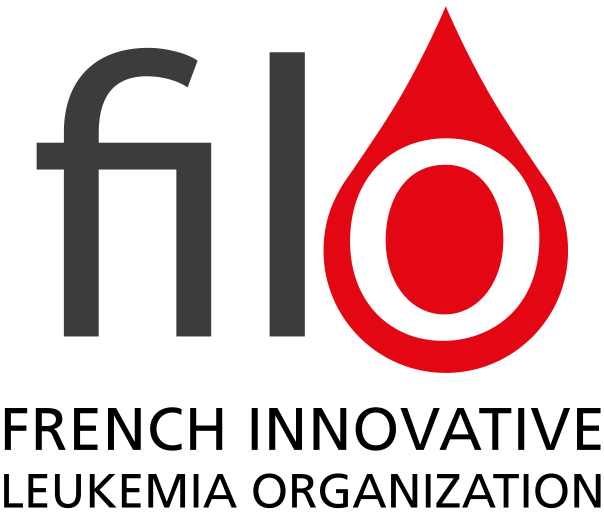 Design
IV
Vénétoclax
400mg/j
Si MRD Mo < 0,01% à M9, poursuivre IV pour 6 mois et arrêt à M15
Ibrutinib
420mg/j
Patients (N=120)
Première ligne
Risque intermédiaire
Pas de CI à FCR ou IV
Risque intermédiaire
Statut IGHV non muté
Et ou del(11q)
Et ou caryotype complexe
Pas de mutation TP53
Vénétoclax
400mg/j
Si MRD Mo > 0,01% à M9, poursuivre IV pour 18 mois et arrêt à M27 quelle que soit la réponse et/ou la MR
Ibrutinib
420mg/j
Vénétoclax
400mg/j
Ibrutinib
420mg/j
Objectif primaire :
Taux de MRD      Mo < 0,01% à M27
R
Temps
(Mois)
Cycle/28 jours x6
M9
Examen Clinique
Scanner C-TAP
BOM
MRD sg et moelle
M15
Examen Clinique
Scanner C-TAP
MRD sg
M21
Examen Clinique
Scanner C-TAP
MRD sg
M27
Examen Clinique
Scanner C-TAP
BOM
MRD sg et moelle
Evaluations
FCR
AS. Michallet et al., ASH® 2023, Abs. #3268
9-12 décembre 2023
Etude ERADIC
Taux de réponse
Cinétique de MRD Sg
MRD moelle au mois 9
70%
68%
67%
65%
59,6%
52%
52%
uMRD (%)
uMRD (%)
33%
FCR
ITT (n=56)
IV
ITT (n)54)
M15
(n=48)
M15
(n=48)
M21
(n=44)
M21
(n=43)
M9
(n=49)
M9
(n=50)
Maintien de la uMRD dans le bras I + V, contrairement au bras FCR
Objectif principal (uMRD 4 à M27) attendu avec impatience
AS. Michallet et al., ASH® 2023, Abs. #3268
9-12 décembre 2023
Sonrotoclax + Zanubrutinib
C. S. Tam et al., ASH® 2023, Abs. #327
9-12 décembre 2023
Sonrotoclax + Zanubrutinib
Design de l’étude
Sonrotoclax + Zanubrutinib Expansion
LLC R/R, MCL, LLC L1
Sonrotoclax + Zanubrutinib recherche de dose
(ramp-up hebdomadaire/quotidien)
LLC R/R, MCL, LLC L1
640mg
Sonrotoclax 320mg + Zanubrutinib
320mg
160mg et 320mg sélectionnés pour la phase d’expansion
160mg
Sonrotoclax 160mg + Zanubrutinib
80mg
40mg
BGB-11417-101 est une phase 1/2 évaluant le sonrotoclax en monothérapie et et en combinaison avec le zanubrutinib ou l’obinutuzumab ± zanubrutinib chez des pts avec syndrome lymphoprolifératif B.
L’objectif principal est l’évaluation de la tolérance et la determination de la dose de sonrotoclax en combinaison avec le zanubrutinib (160 mg x 2/j ou 320 mg x 1/j).
8 à 12 semaines de zanubrutinib avant le sonrotoclax (12 semaines si forte masse tumorale)
Sonrotoclax per os 1 x/j avec une escalade de dose hebdomadaire ou quotidienne
C. S. Tam et al., ASH® 2023, Abs. #327
9-12 décembre 2023
Sonrotoclax + Zanubrutinib
Effets indésirables fréquents (incidence >5 patients)
Sonro 160mg (n=51)
Sonro 320mg (n=56)
EI observés avec la combinaison Sonrotoclax + Zanubrutinib majoritairement de Grades 1 et 2
Ecchymoses
Neutropénie
COVID-19
Céphalées
Diarrhée
Fatigue
Pétéchies
Nausées
Toux
Myalgies
LOmbalgies
RGO
Infections VAS
Constipation
Arthralgies
Hypertension
Rash
36
35
7
13
25
18
2
11
29
16
24
2
22
20
9
24
5
16
Grade 1-2
20
14
4
12
Suivi médian :
9,8 mois
(0,5-17,4 mois)
Grade > 3
13
12
16
12
9
12
23
10
Suivi médian :
7,2 mois
(0,3-21,1 mois)
14
10
13
10
40
30
20
10
0
10
20
30
40
8
5
2
4
4
14
Patients (%)
Tam et al., ASH® 2023, Abs #327
9-12 décembre 2023
Sonrotoclax + Zanubrutinib
Effets indésirables d’intérêt
C. S. Tam et al., ASH® 2023, Abs. #327
9-12 décembre 2023
Sonrotoclax + Zanubrutinib
Réponse et maladie résiduelle minimale dans le sang
Meilleure MRD à la semaine 24
Meilleure MRD à la semaine 48
Meilleure réponse
Taux de uMRD élévés aux 2 doses
Meilleurs taux de uMRD à la posologie de 320 mg ?
Possible amélioration de la profondeur de la réponse au cours du temps
24%
9%
26%
100%
58%
13%
78%
28%
74%
MRD (%)
MRD (%)
RG (%)
48%
32%
Sonro 160mg
(n=25)
Sonro 320mg
(n=32)
Sonro 160mg
(n=19)
Sonro 320mg
(n=3)
Tous les patients
(n=75)
Sonrotoclax 320mg + Zanubrutinib
Non disponible
MRD4+
uMRD4
Sonrotoclax 160mg + Zanubrutinib
C. S. Tam et al., ASH® 2023, Abs. #327
9-12 décembre 2023
WebTV Post -ASH®
Actualités 2023 et perspectives dans la prise en charge de la LLC
Pr Romain GUIEZE
Hôpital Estaing
CHU Clermont-Fd
9-12 décembre 2023
Romain GUIEZE
Invitation(s) congrès et présentations
Janssen, Abbvie, BeiGene, AstraZeneca, Roche
Table(s) ronde(s) scientifique(s)
Janssen, Abbvie, BeiGene, AstraZeneca, Roche
Ecriture d’article(s) scientifique(s)
Aucun
9-12 décembre 2023
Nouvelles Approches
Ciblant BTK dans la LLC
Modulant l’immunothérapie anti-tumorale dans la LLC et le syndrome de Richter
9-12 décembre 2023
Nouvelles approches ciblant BTK dans la LLC
9-12 décembre 2023
Inhibiteurs non-covalents de BTK
Essai de phase 1/2 BRUIN : pirtobrutinib
SSP
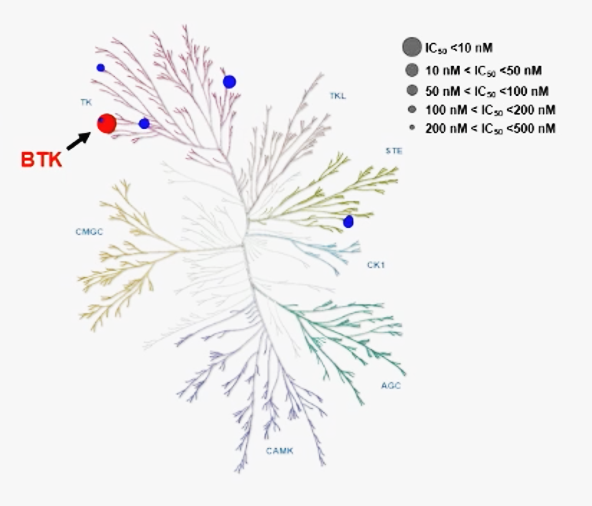 IC50<10nM
10nM<IC50<50nM
50nM<IC50<100nM
100nM<IC50<200nM
200nM<IC50<500nM
87,1%
TK
TKL
72,8%
STE
BTK
62,5%
82,2%
48,3%
CMGC
60,7%
CK1
39,6%
24,3%
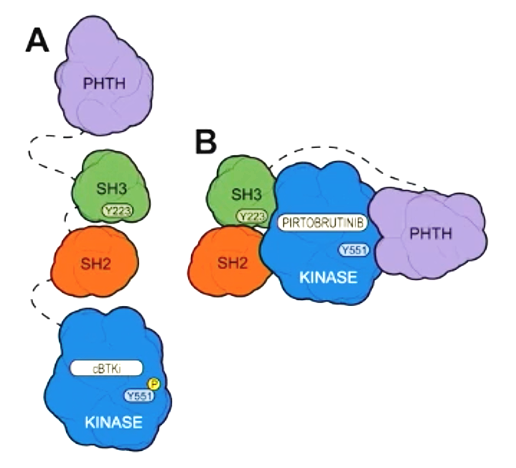 AGC
CAMK
Analyse portant sur les 282 patients présentant une LLC et préalablement exposés aux iBTK covalents (77% réfractaire, 39% muté BTK)
128 patients ont également reçu un iBCL2 (84% réfractaire, 17% muté BCL2)
J. A. Woyach et al., ASH® 2023, Abs. #325
9-12 décembre 2023
Inhibiteurs non-covalents de BTK
Essai de phase 1/2 BRUIN : pirtobrutinib
J. A. Woyach et al., ASH® 2023, Abs. #325
9-12 décembre 2023
Inhibiteurs non-covalents de BTK
Essai de phase 1/2 BRUIN : pirtobrutinib
BTK C481x (63)
BTK T474x (34)
BTK L528w (14)
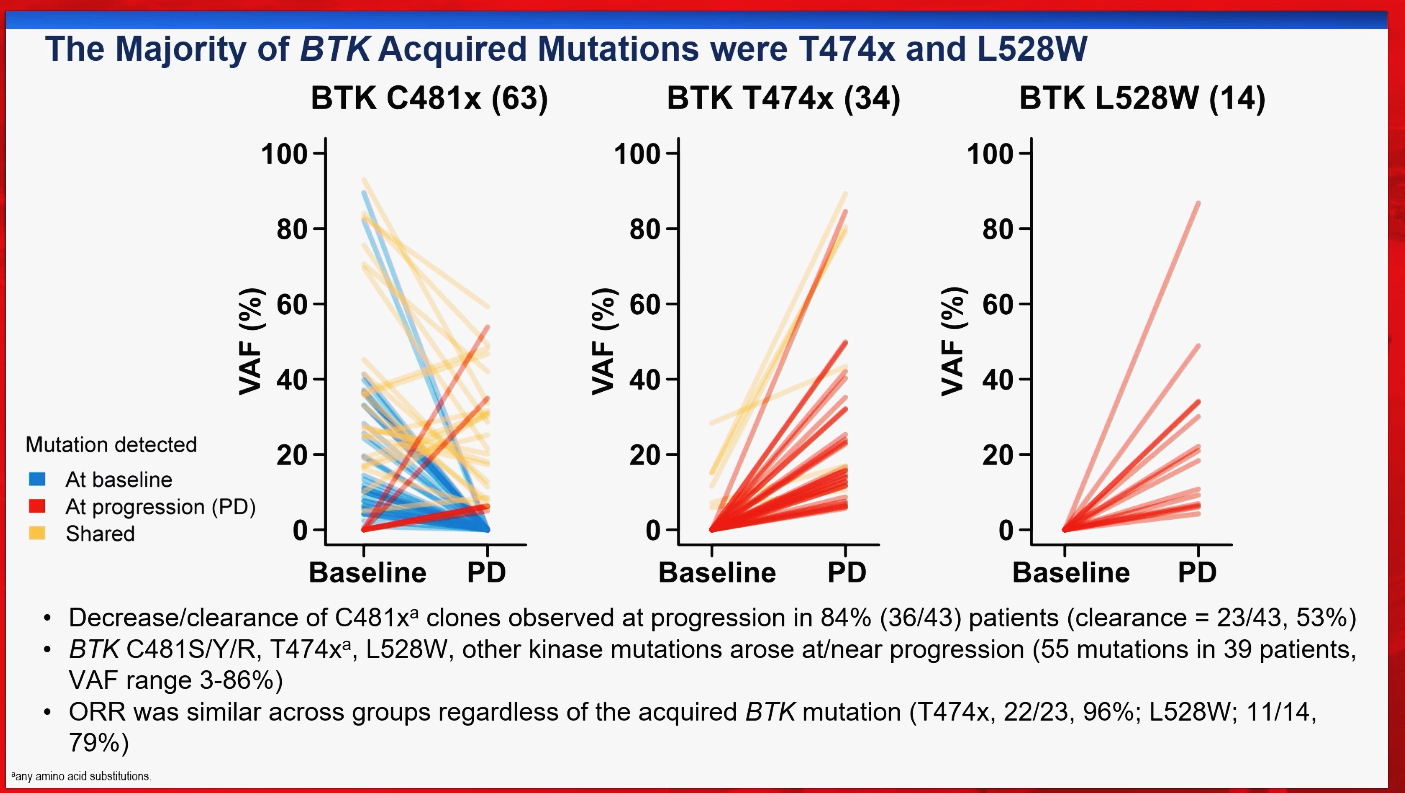 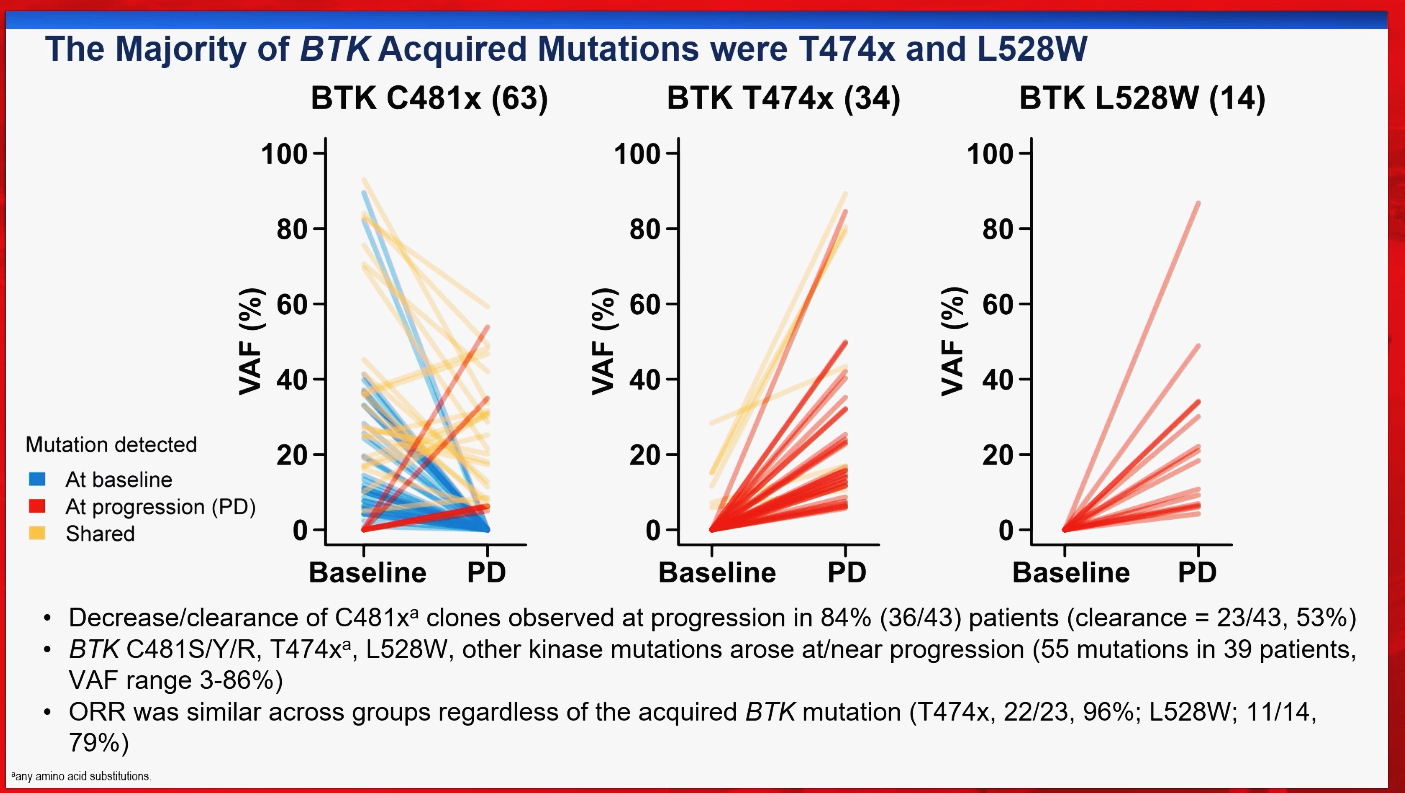 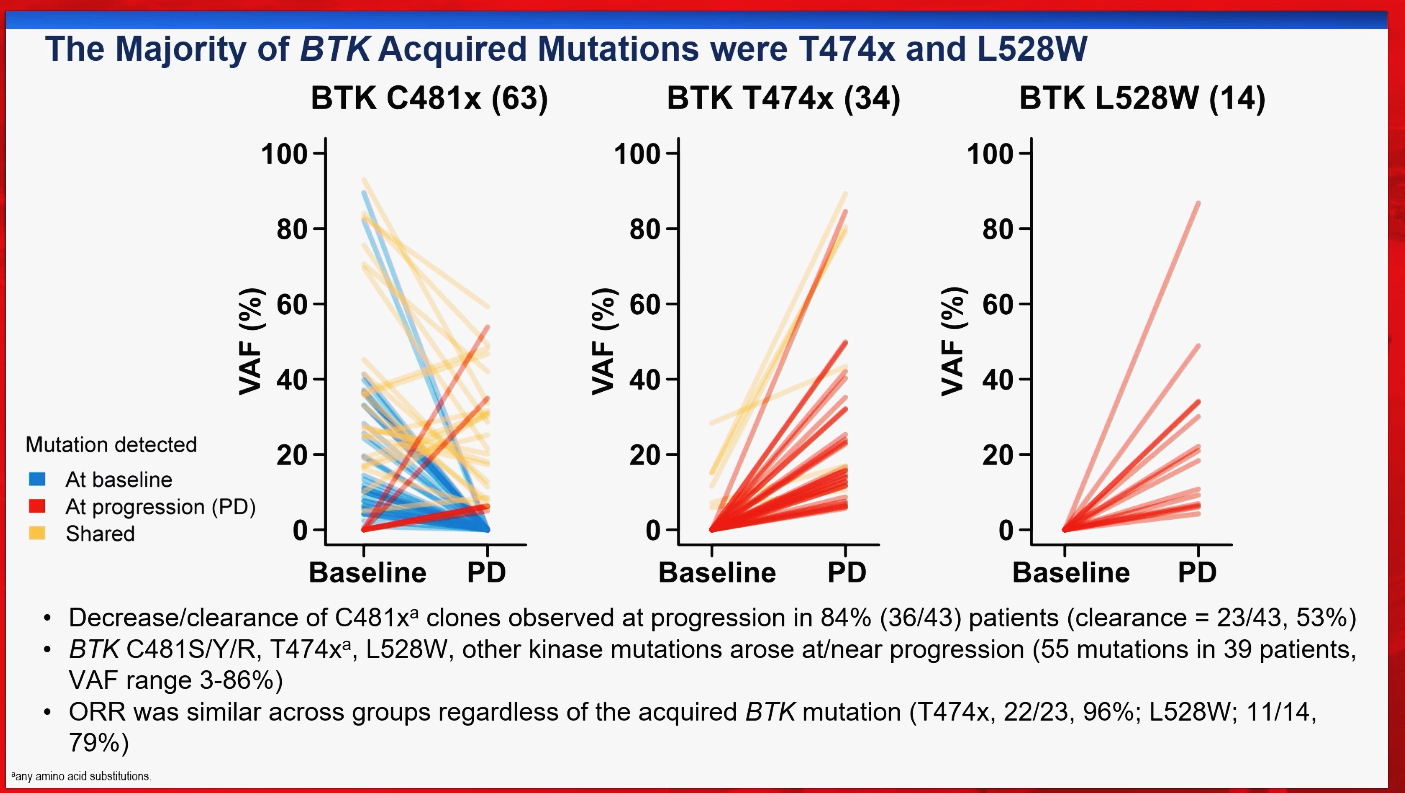 Baseline	 PD
Baseline	 PD
Baseline	 PD
Analyse portant sur les 88 patients ayant progressé
44% mutations de BTK
24% autres (TP53, PIK3CA, PLCG2 TET2, IRF4, BCL2, KMT2C)
J. A. Woyach et al., ASH® 2023, Abs. #325
J. Brown et al., ASH® 2023, Abs. #326
9-12 décembre 2023
Inhibiteurs non-covalents de BTK
Essai de phase 1 d’escalade de dose (3+3) : LP-168 (inhibiteur non-covalent/covalent de BTK)
Analyse :
LP-168 liaison covalente à BTK-wt et non –covalente à BTK muté
Diverses hémopathies lymphoïdes (n=43, 37 LLC R/R)
Pas de DLT identifiée
3 patients ont arrêté pour toxicité
J. A. Woyach et al., ASH® 2023, Abs. #325
9-12 décembre 2023
Inhibiteurs non-covalents de BTK
Essai de phase 1 d’escalade de dose (3+3) : LP-168 (inhibiteur non-covalent/covalent de BTK)
J. A. Woyach et al., ASH® 2023, Abs. #328
9-12 décembre 2023
BTK degraders
Essai de FIH NX-2127
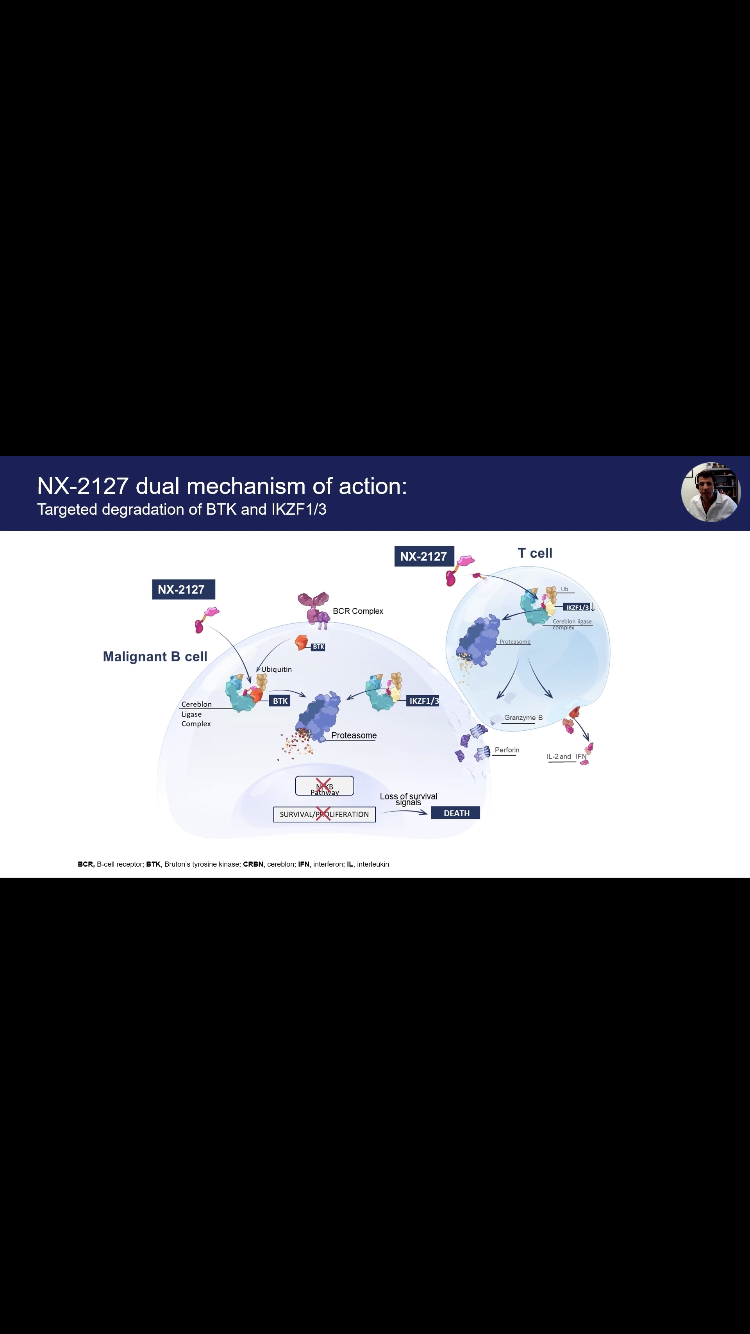 NX-2127
T cell
NX-2127
IKZF1/3
BCR complex
Proteasome
BTK
Malignant B cell
Ubiquitin
BTK
IKZF1/3
Cereblon
Ligase
complex
Granzyme B
Proteasome
Perforin
IL-2 and IFN
N-KB pathway
Loss of survival signal
Death
Survival proliferation
N=21 NHL, 33 CLL (78% double exposé)
A. Danilov et al., ASH® 2023, Abs. #4463
9-12 décembre 2023
BTK degraders
Essai de FIH BGB-16673 (activité réduite sur IKAROS et AIOLOS)N=51 (24 LLC), Suivi 2,55 mois
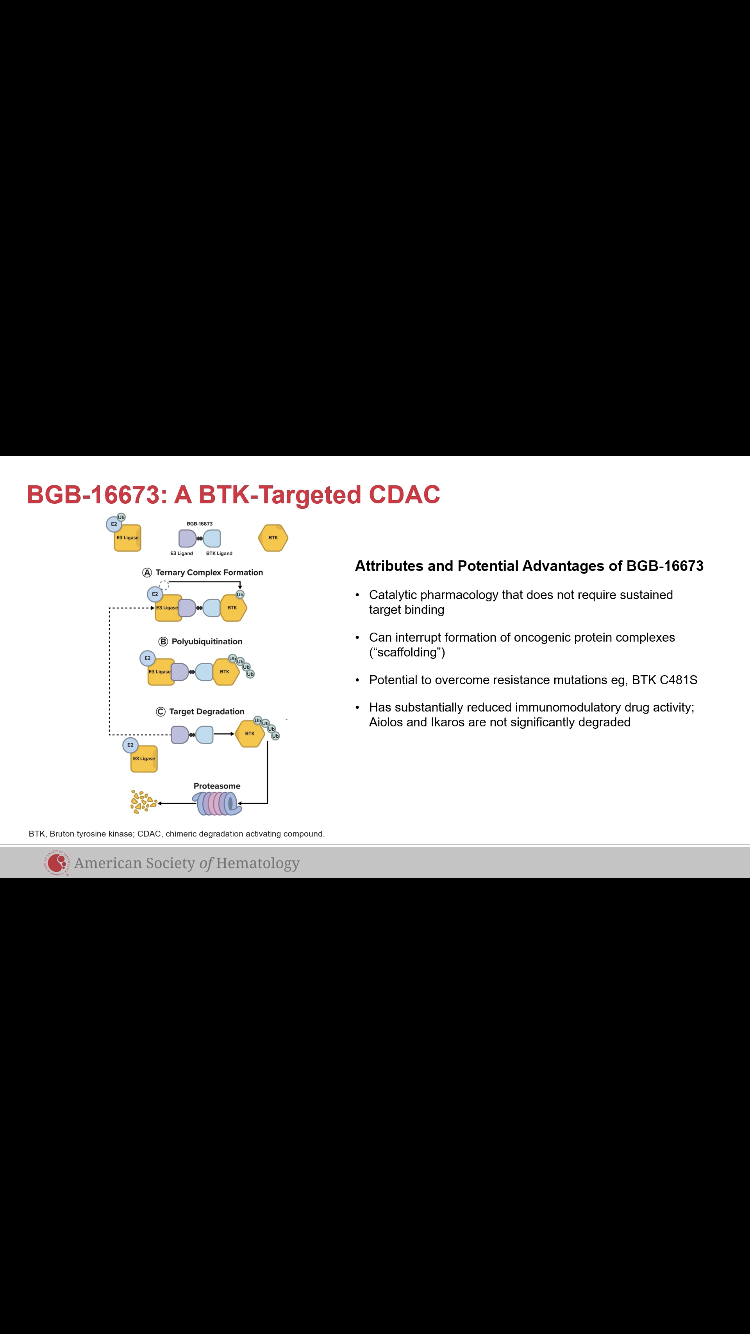 BGB-16673
E2 ligand
BTK ligand
(A) Ternary complex formation
(B) Polyubiquitination
(C) Target degradation
Proteasome
*survenant sous traitement
J. Seymour et al., ASH® 2023, Abs. #4401
9-12 décembre 2023
BTK degraders
Essai de FIH BGB-16673 (activité réduite sur IKAROS et AIOLOS)N=51 (24 LLC), Suivi 2,55 mois
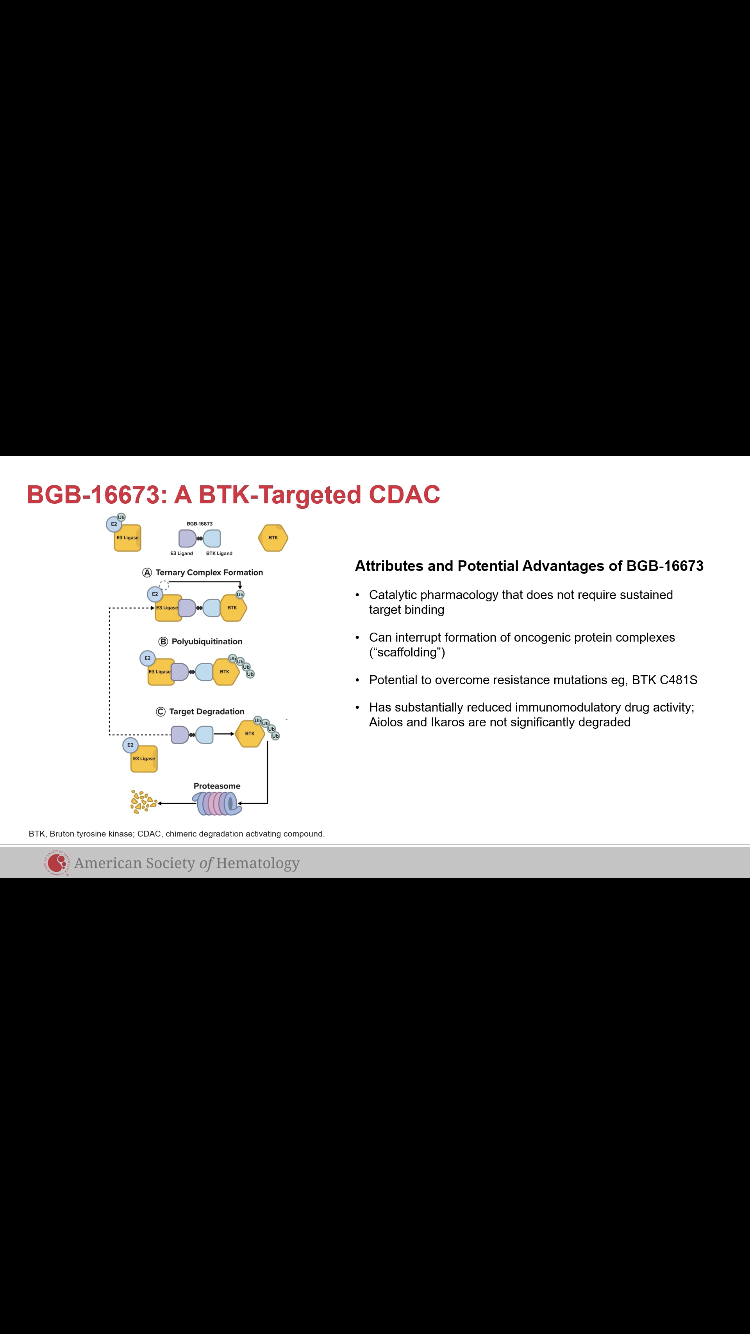 BGB-16673
E2 ligand
BTK ligand
(A) Ternary complex formation
(B) Polyubiquitination
(C) Target degradation
Proteasome
J. Seymour et al., ASH® 2023, Abs. #4401
9-12 décembre 2023
Nouvelles approches modulant l’immunité
9-12 décembre 2023
CAR-T cells
Essai TRANSCEND CLL 004 : liscaptagene maraleucel (liso-cel) - suivi à 23,5 mois
n = 50 (DL2)
ORR = 44%
CR/CRi = 20%
uMRD sang = 64%
TTNT = 12,4 mois
T. Siddiqi et al., ASH® 2023, Abs. #330
9-12 décembre 2023
CAR-T cells
Essai TRANSCEND CLL 004 : liscaptagene maraleucel (liso-cel)
Population globale DL2
PEAS à DL2
Suivi Médian (IC95%) : 24,2 mois (23,6-25,2)
Suivi Médian (IC95%) : 24,3 mois (24,0-30,2)
NA
NA (30,1-NA)
26,2 (17,9-NA)
26,2 (10,3-NA)
11,9 (5,37-26,2)
17,9 (9,4-26,9)
3,7 (2,4-6,1)
3,7 (2,1-6,1)
T. Siddiqi et al., ASH® 2023, Abs. #330
9-12 décembre 2023
CAR-T cells
Essai TRANSCEND CLL 004 : liscaptagene maraleucel (liso-cel) - Tolérance
Autres effets indésirables d’intérêt spécifique :
Cytopénies prolongées : 64 (54%)
Infections Grade ≥ 3 : 21 (18%)
Hypo-gammaglobulinémie : 18 (15%)
Syndrome de lyse tumorale : 13 (11%)
Cancers secondaires : 11 (9%)
SAM : 4 (3%)
No grade 5
5 décès dus à un EI survenant sous sous traitement (4 non reliés)
Défaillance respiratoire, sepsis, infection E. Coli, aspergilloses invasives, SAM
T. Siddiqi et al., ASH® 2023, Abs. #330
9-12 décembre 2023
Tislelizumab + zanubrutinib pour le syndrome de Richter (SR)
RT1 trial : essai multicentrique de phase II évaluant l’efficacité et la tolérance du zanubrutinib + tislelizumab (BGB-A317), un inhibiteur de PD1
65 patients centrally screened for eligibility
6 excluded patients
3 inclusion/exclusion criteria, 3 deaths
59 eligible patients
2 excluded patients
1 death, 1 withdrawal of consent
57 patients included in CLL-RT1 trial receiving 1st dose of study medication
Safety population
9 discontinued study treatment
1 PD, 2 PD requiring treatment, 1 death, 3 AEs, 1 AE follow by death, 1 non compliance
48 patients that received at least 2 full cycles of induction therapy
Full analysis set
Cohorte d’efficacité (n=48) :
Traitements du SR 79,2%
Traitements de LLC : 20,8%
66,7% exposés aux iBTK
61,1% exposés aux iBCL2
Relation clonale disponible pour 54,2% (tous reliés)
0 discontinued study treatment
48 patients at interim staging (after induction therapy)
2 ongoing
17 discontinued study treatment
11 PD, 2 PD requiring treatment, 
1 new CLL therapy without PD2 AEs, 1 AE and PD
29 patients at final restaging (after consolidation)
24 patients continued to maintenance with response at final staging
10 CR, 11 PR, 3 SD, 17 ongoing
5 patients with missing response, of wich 3 discontinued study
2 deaths, 1 physician’s decision
2 discontinued study
2 deaths
7 patients with response assessment at final restaging that continued to follow-up at time of data cutoff
O. Al Sawaf et al., ASH® 2023, Abs #204
9-12 décembre 2023
Tislelizumab + zanubrutinib pour le syndrome de Richter (SR)
Temps médian d’observation = 13,9 mois
Survie et devenir des patients
Taux de réponse et durée de traitement
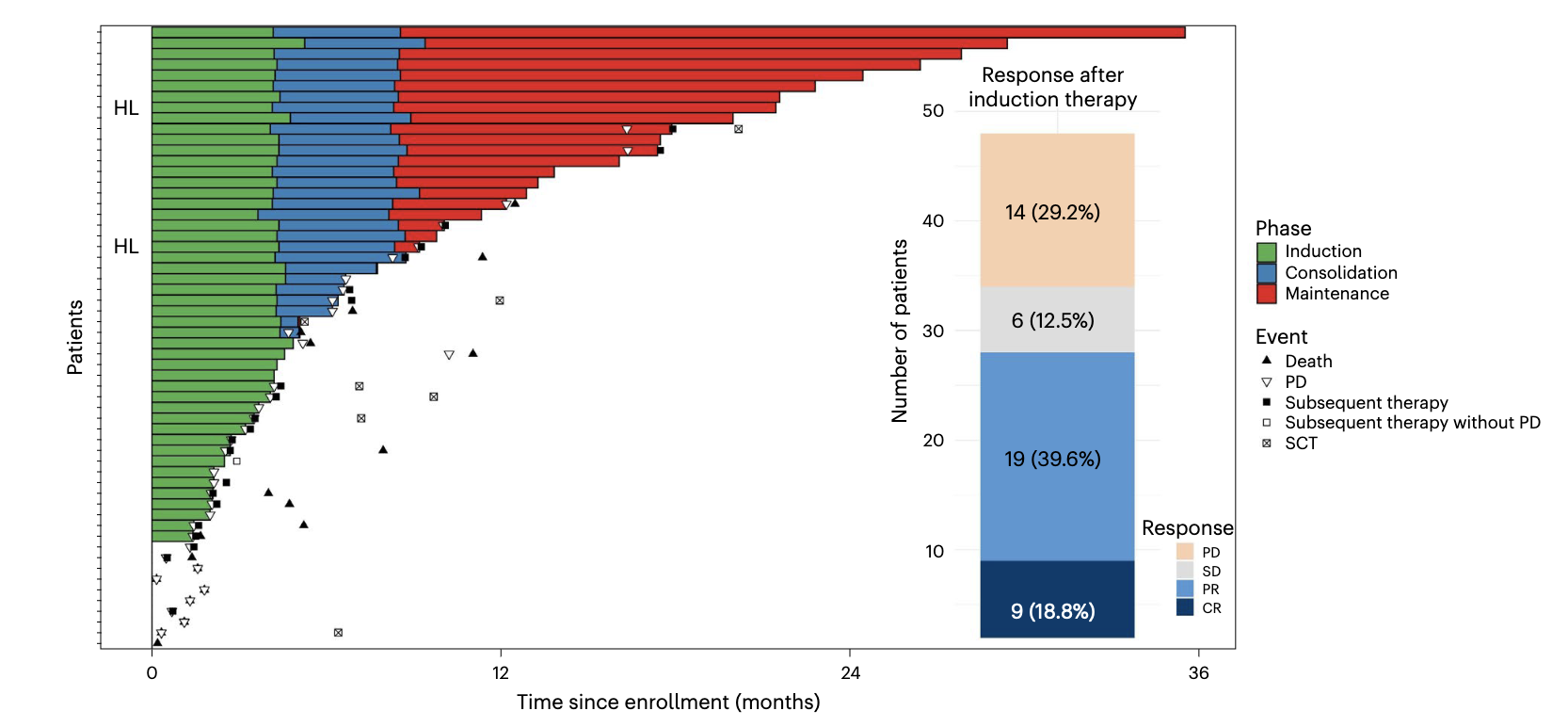 Response after induction therapy
HL
PD
14 (29,2%)
HL
Patients
SD
6 (12,5%)
PR
19 (39,6%)
Induction
Consolidation
Maintenance
Death
PD
Subsequent therapy
Subsequent therapy without PD
SCT
CR
9 (18,8%)
ITT (n=59) :
SSP médiane  = 6,7 mois
ITT (n=59) :
ORR = 47,5%
O. Al Sawaf et al., ASH® 2023, Abs #204
9-12 décembre 2023
Mosunetuzumab pour le syndrome de Richter (SR)
Mosunetuzumab (CD20xCD3 T-cell engaging bispecific antibody)Analyse des patients présentant un syndrome de Richter de l’étude de phase 1-2 (NCT02500407)
Réponse et durée de traitement
Résultats :
Suivi médian de 8,7 mois 
≥ 1 ligne thérapeutique
N = 20 patients
45% exposés aux iBTK
ORR = 40% (CR 20%) 
CRS (65,0%) (Gr 1(20,0%) ou Gr 2 (40,0%)). Parmi les 14 CRS, 6 ont eu du tocilizumab. Tous réversibles.
ICANS chez 2 patients
Infections (35,0%)
Patients
CR
PR
PR
SD
SCT
C. Y. Cheah et al., ASH® 2023, Abs. #614
9-12 décembre 2023
CAR-T cells pour le syndrome de Richter (SR)
Survies globale et sans progression
Caractéristiques :
N = 69 patients
Âge médian = 64 ans
84% préalablement exposé aux iBTK ou iBCL2
85,5% ont reçu un bridge
Axi-cel (65%), tisa-cel (10%)
Résultats : 
ORR = 63,8.% (46,4% CR)
Suivi médian de 24,1 mois
SSP médiane = 4,7 mois
SG médiane = 8,45 mois
DOR médiane = 14,5 mois
Causes de décès : 72,7% pour progression
NRM à 12 mois = 13,4%
CRS (13% grade 3 ; 2,9% grade 4)
ICANS (25% grade 3 ;11,8% grade 4)
A. Kittai et al., ASH® 2023, Abs. #108
9-12 décembre 2023